Program Rozwoju Obszarów Wiejskich 2014-2020

PODSUMOWANIE LEADER
Świętokrzyskie Biuro rozwoju regionalnego -Biuro Programów Rozwoju Obszarów Wiejskich
Kielce 15 grudnia 2023r.
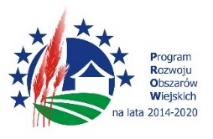 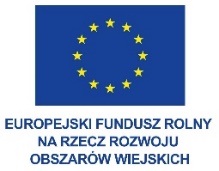 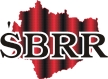 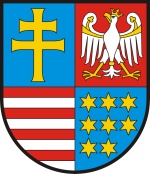 Budżet
Budżet
Budżet
Budżet
KONTRAKTACJA
KONTRAKTACJA
KONTRAKTACJA
KONTRAKTACJA
KONTRAKTACJA
KONTRAKTACJA
KONTRAKTACJA
KONTRAKTACJA
KONTRAKTACJA
KONTRAKTACJA
KONTRAKTACJA
KONTRAKTACJA
KONTRAKTACJA
KONTRAKTACJA
KONTRAKTACJA
KONTRAKTACJA
KONTRAKTACJA
KONTRAKTACJA
KONTRAKTACJA
Efekty wdrażania
Poziom wykonania lsr
Poziom wykonania lsr
Sprawy różne
SPRAWY BIEŻĄCE
61 wniosków o przyznanie pomocy pozostaje aktualnie w trakcie oceny przez ŚBRR

3 nabory konkursowe pozostają w trakcie realizacji przez LGD.
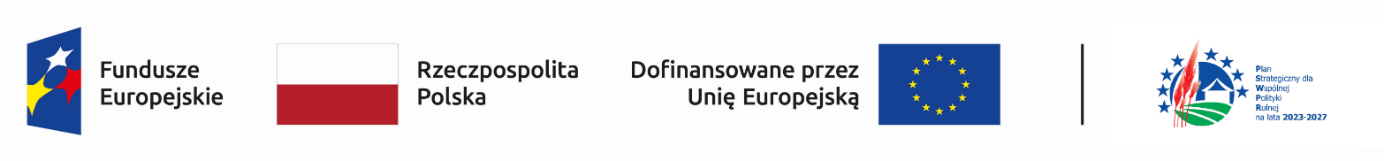 Nowa Perspektywa Finansowa
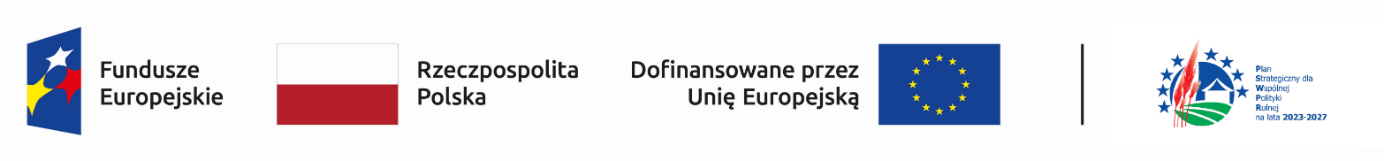 Nowa Perspektywa Finansowa
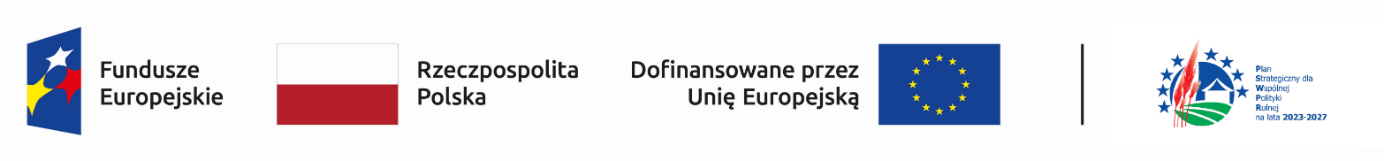 Nowa Perspektywa Finansowa
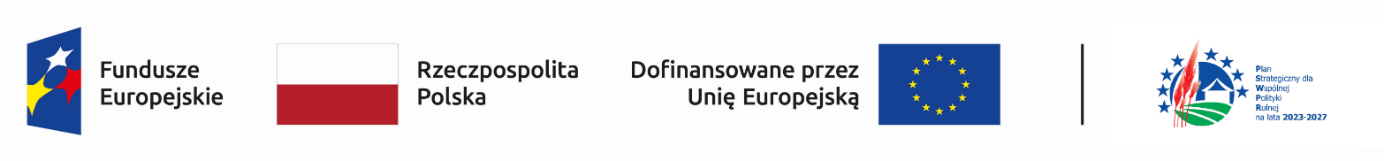 Nowa Perspektywa Finansowa
Dziękujemy za uwagę